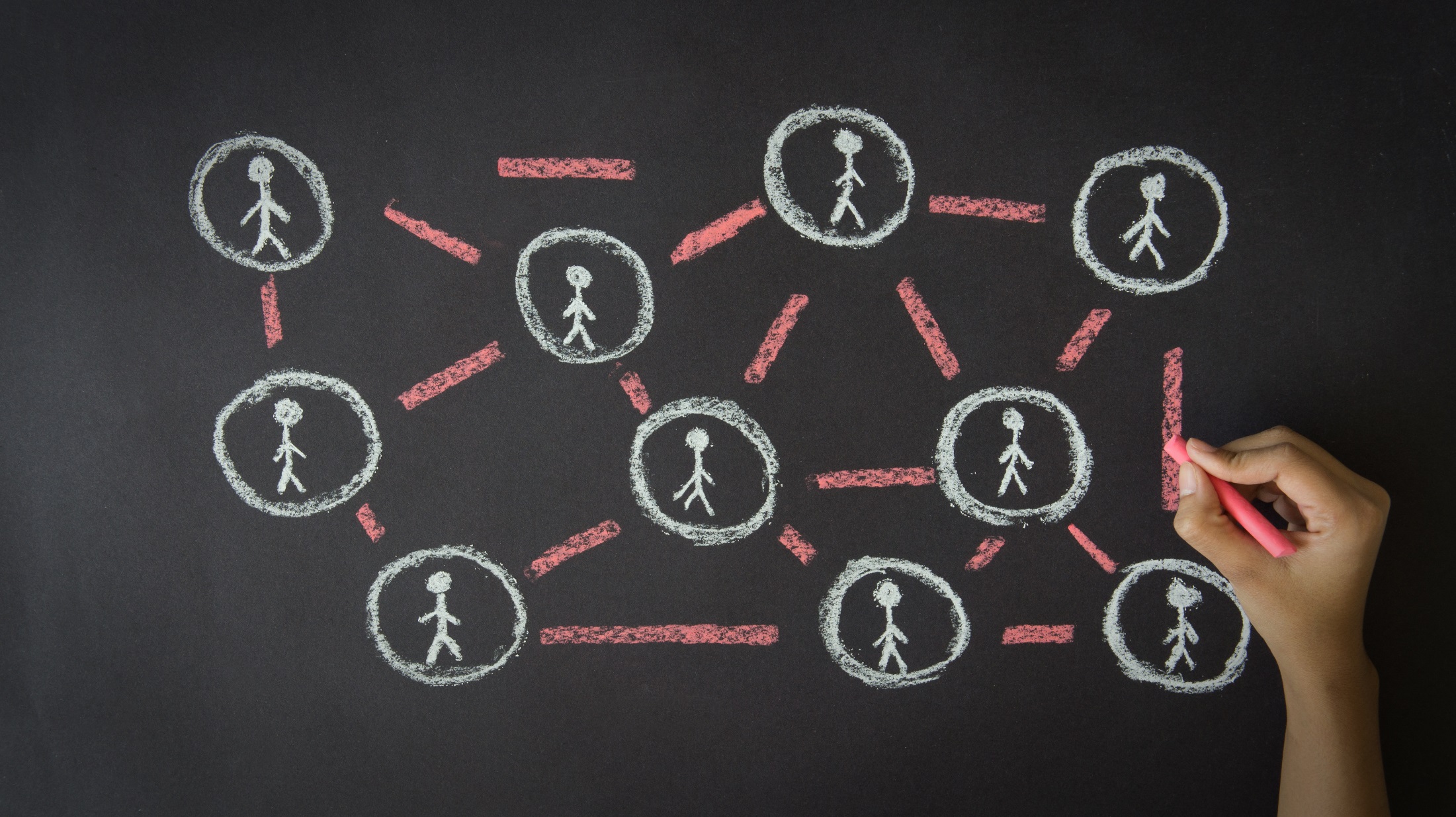 Výběr vzorkuv kvantitativním výzkumu
Metodologie ISK, 31/10/2014
Terminologie
Populace / základní soubor
Soubor jednotek, které chceme zkoumat – předpokládáme, že naše výroky jsou pro tento soubor platné
Soubor jednotek, ze kterých vybíráme vzorek
Vzorek (výběrový soubor):
Množina subjektů, které ve výzkumu zastupují náš výběrový soubor
Jednotky, které skutečně zkoumáme, pozorujeme
Terminologie
Reprezentativnost
Zobecnitelnost vzorku na populaci
Jde to, co bylo vyzkoumáno, vztáhnout i na další prvky populace?
Výběr v kvanti a kvali výzkumu
Zpracováno dle: Reichel, 2009
Typy výběrů
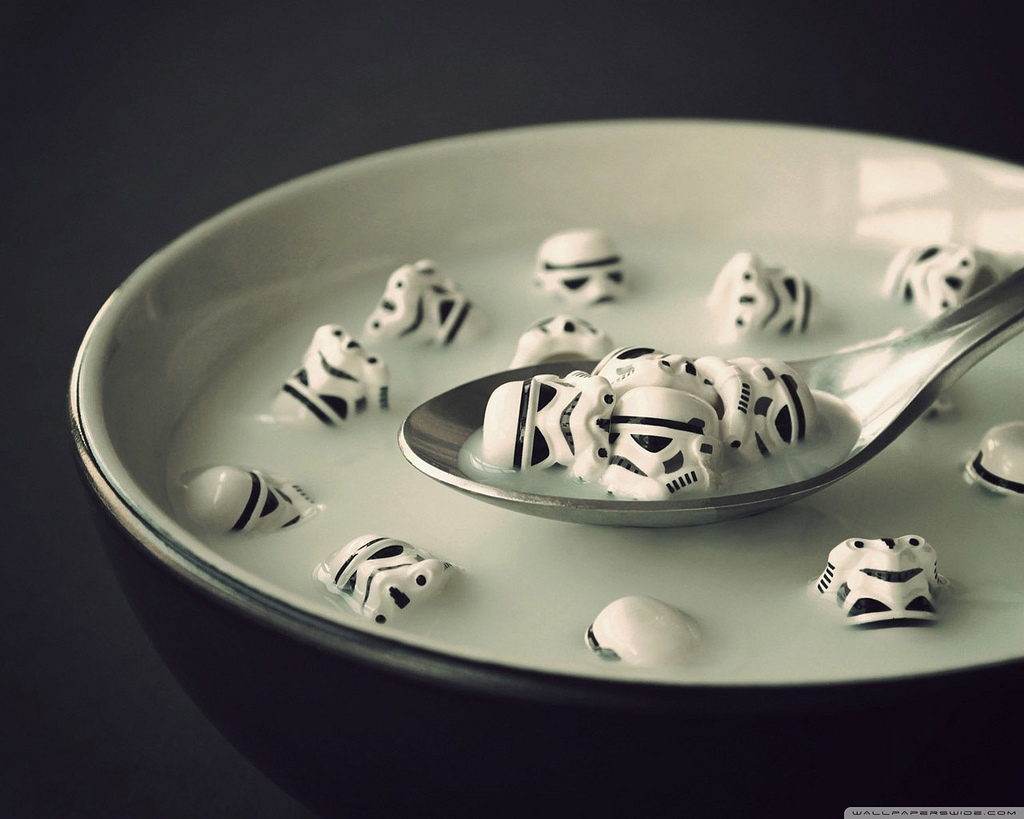 Jak vybírat?
http://www.flickr.com/photos/53921113@N02/
Co brát v úvahu při výběru?
Plán výběru musí být známý předem

Velikost populace
Složení populace (homogenní/heterogenní)
Složitost zkoumaného problému
Zamýšlenou míru statistické pravděpodobnosti
Jaké informace o populaci máme k dispozici?
Zdroje (ekonomickou stránku)
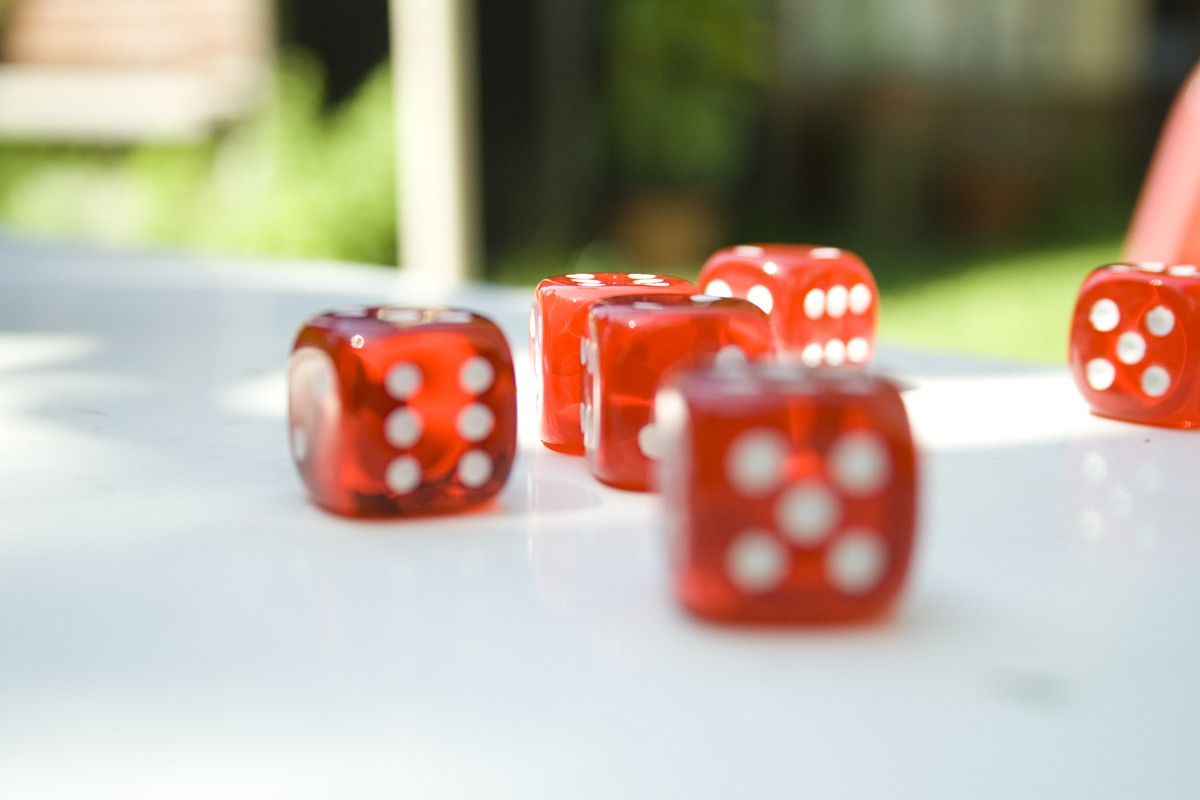 Pravděpodobnostní výběry
http://www.flickr.com/photos/missturner/
Pravděpodobnostní výběry
Každý prvek (jednotka) základního souboru má stejnou šanci dostat se do výběrového souboru (vzorku)
Princip náhody
Prostý náhodný výběr
Vyžaduje sampling frame (oporu výběru)
„losování“
Vyjadřuje všechny známé i neznámé vlastnosti populace (největší výhoda!)
Jsme schopni odhadnout, jak se  liší od populace (výběrová chyba)
Úplná eliminace možnosti ovlivnit podobu vzorku ze strany výzkumníka
Náhodný výběr ≠ jak vás zrovna napadne
Náhodný výběr ≠ kdo jde zrovna kolem
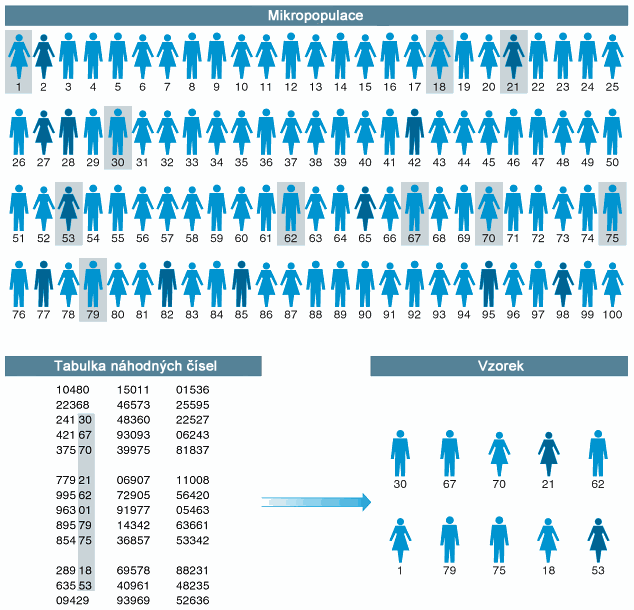 Prostý náhodný výběr
Zdroj: BABBIE, Earl. The Practice of Social Research.
Systematický náhodný výběr
Vybíráme každý n-tý případ:
Nejprve je náhodně (losem) stanoven první prvek a poté každý x-tý (x = podíl velikosti základního a výběrového souboru)
Pozor na organizační klíč při řazení seznamů! Seznam musí být v tomto případě řazen náhodně!
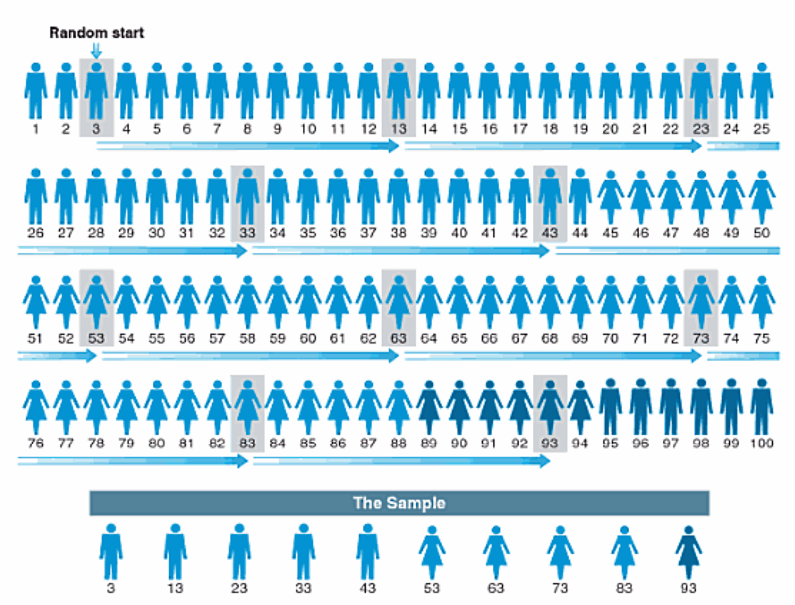 Zdroj: BABBIE, Earl. The Practice of Social Research.
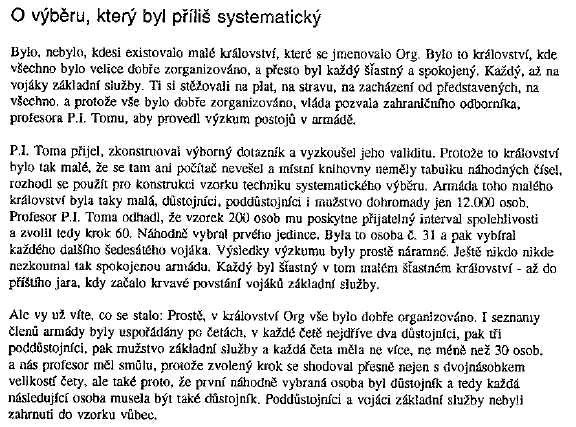 Zdroj: Disman, M.: Jak se vyrábí sociologická znalost, s. 106
Stratifikovaný výběr
Vytvoříme straty (skupiny homogenní vzhledem ke konkrétnímu kritériu – pohlaví věk – záleží na hypotézách)
Ze strat vybereme náhodně jednotky 
Může být proporcionální i neproporcionální

Příklad: předpokládáme, že vnímání kognitivní autority u studentů KISK je odlišné dle věku, délky studia, pohlaví. Vytvoříme straty dle daných kritérií a z nich vybíráme náhodně.
Skupinkový náhodný výběr
Podobný jako stratifikovaný, ale skupinky jsou přirozeného původu a jsou uvnitř heterogenní
Identifikujeme skupiny (clustery)
Vybereme náhodně clustery
Vybereme náhodně prvky z clusterů

Příklad vícestupňového výběru: Chceme zkoumat registrované uživatele v knihovnách v ČR. Vybereme nejprve náhodně kraje, poté knihovny, poté z nich náhodně čtenáře.
Orientační přehled - výběr vzorku
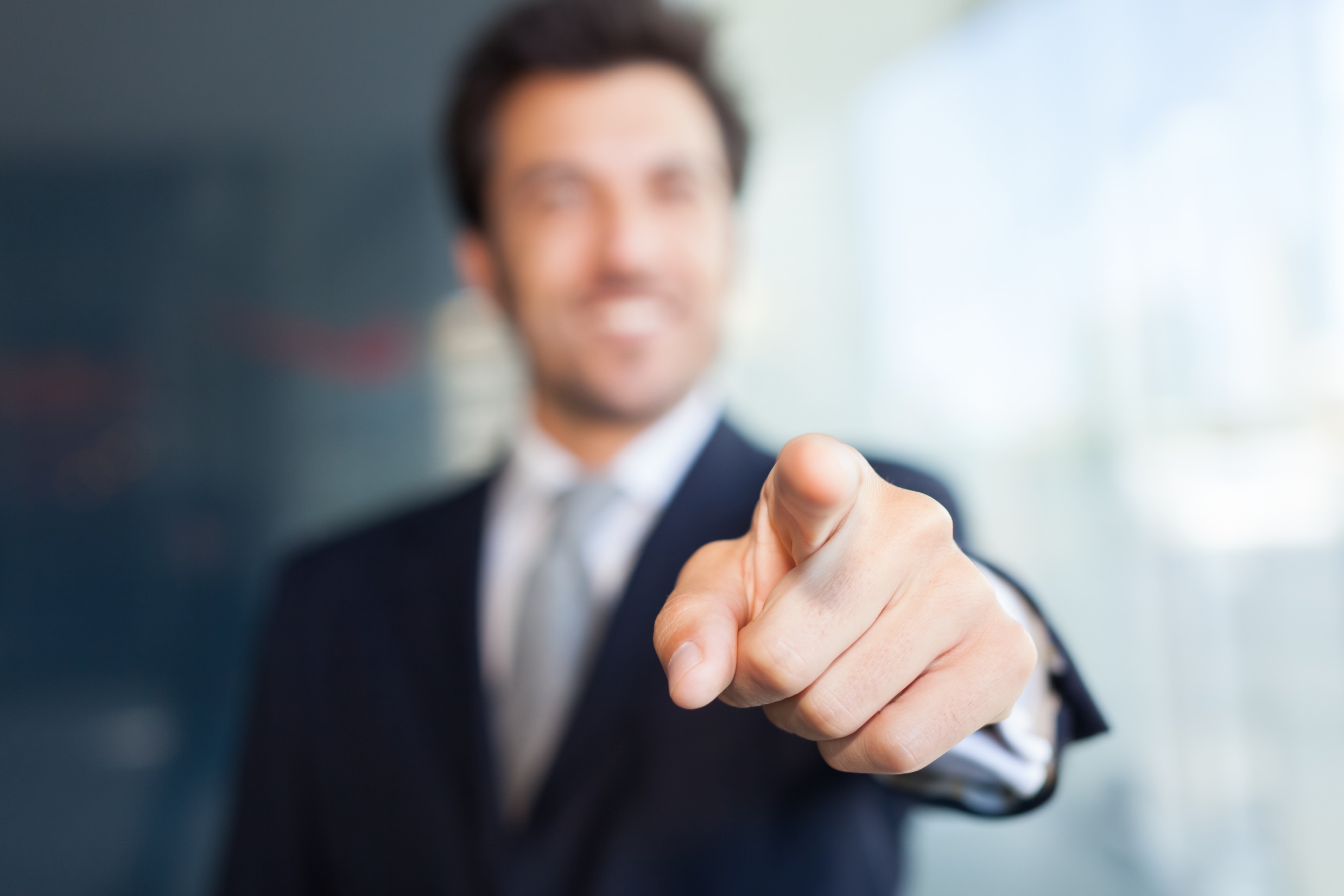 Nepravděpodobnostní výběry
http://www.flickr.com/photos/missturner/
Kvótní výběr
Imituje známé vlastnosti ve struktuře populace (vytváříme model populace)
Lze použít jen pro dobře zmapované populace (známe podíly zastoupení kvót)
Skládání kvót znesnadňuje výběr
Nelze stanovit výběrovou chybu(!)


Zdroje informací o populaci: např. Český statistický úřad (Sčítání lidu), seznam čtenářů knihovny atd.
River sampling (real-time)
Většinou jako varianta kvótního výběru
Charakteristický pro online dotazování
Reaguje na nedostatky panelových výzkumů (vzorek zatížený opětovným dotazováním), nemůže být ale většinou považovaný za reprezentativní 
Rekrutace za pomoci bannerů, pop-upů, reklamy
Výběry založené na dobrovolnosti/dostupnosti
Experimenty
Ankety (samovýběr), výběr namátkou („kdo jde zrovna kolem“)

Výsledky nejsou zobecnitelné na populaci! „Reprezentativita není určována jen počtem jedinců, ale i mechanizmem jejich výběru“ (Reichel, 2009)
Cenzus
Úplný/totální/vyčerpávající výběr
Speciální případy (ČSÚ) nebo pokud je populace tak malá, že není efektivní dělat výběr (desítky až stovky prvků)
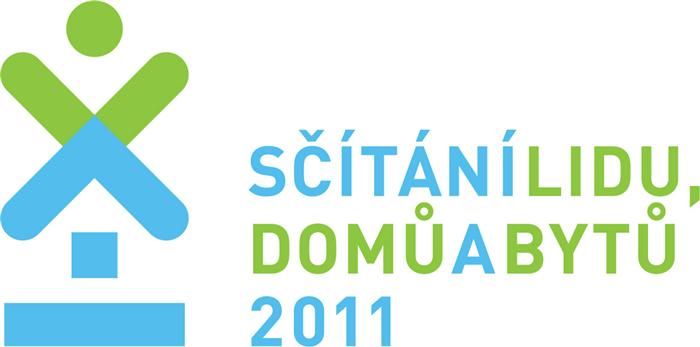 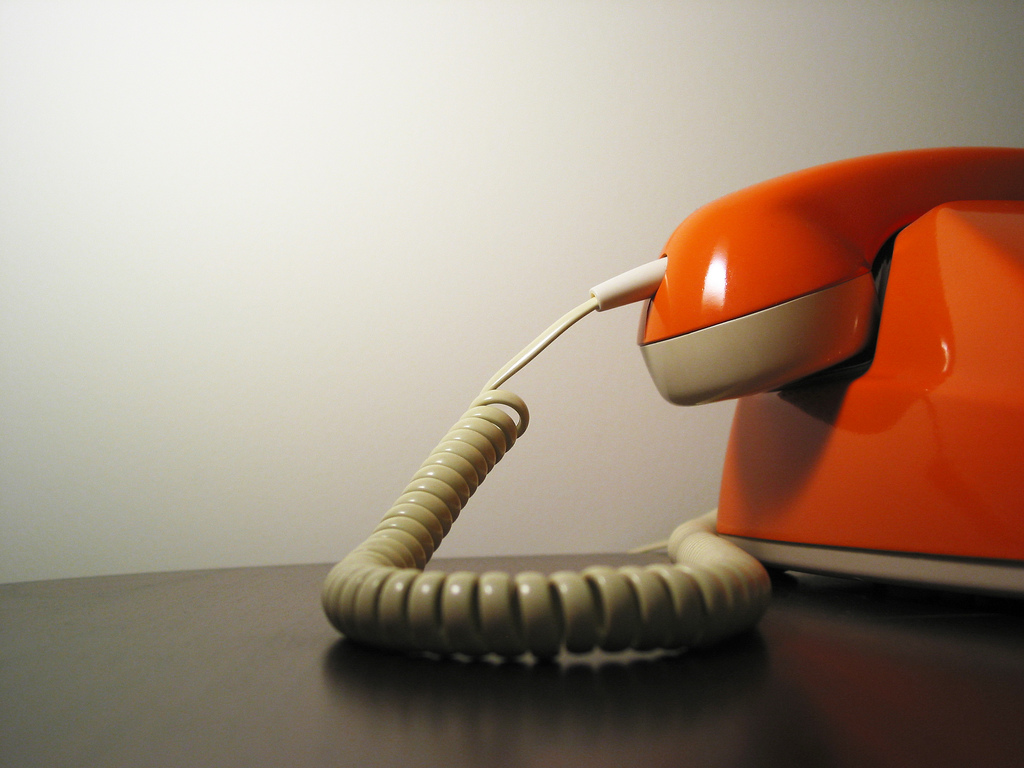 Sběr dat z pohledu respondenta
http://www.flickr.com/photos/splorp/
Druhy sběru dat
PAPI (Paper and Pencil Interviewing)
CAPI (Computer Assisted Personal Interviewing)
CAWI (Computer Assisted Web Interviewing) 
CATI (telefonické dotazování respondentů za pomoci počítačového programu) 
CAMI (Computer Assisted Mobile Interviewing)
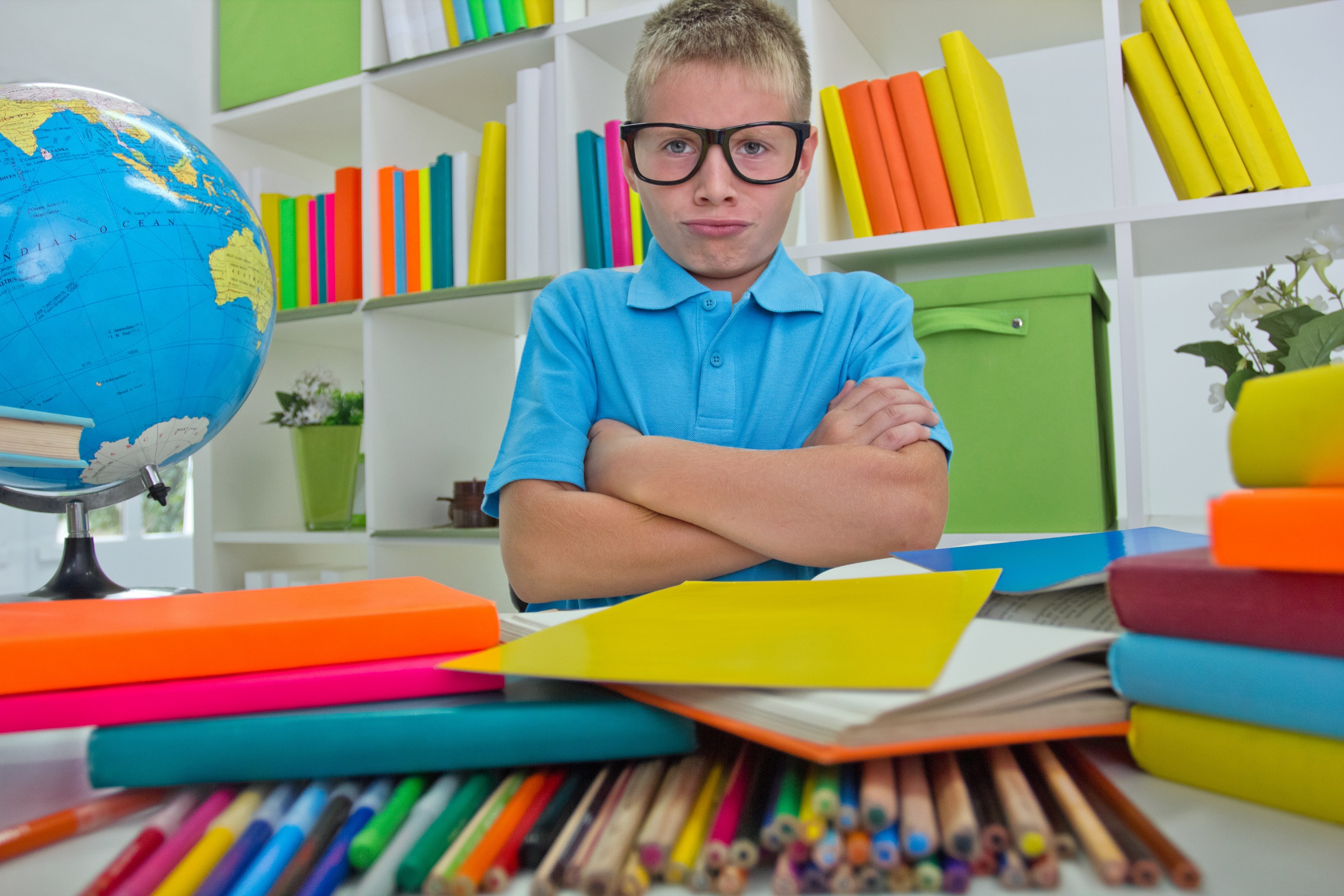 Úkol: výběr vzorku a sběr dat
http://www.flickr.com/photos/splorp/